NIHR Invention for Innovation (i4i)
Dr Lee Allen
Senior Programme Manager
i4i: Who we are, what we do
NIHR translational funding scheme
Support collaborative R&D and clinical adoption
Focus on innovative medtech solution
i4i
De-risk projects for follow-on investment
Patient benefit
Led by Programme Director, Martin Hunt
Supported by a team of Programme Managers
[Speaker Notes: i4i is a translational funding scheme, supporting collaborative R&D projects of innovative healthcare technologies in the healthcare sector, with the aim of advancing their translation into the clinic for the benefit of patients.
We support collaborations between universities, companies, in particular SMEs, and NHS organisations.
The aim is to de-risk projects and make them attractive to follow-on funders and investors. We are keen to fund innovative technologies which are too early to be funded by venture capital or private equity.
The programme is led by a Programme Director, Martin Hunt, with over 30 years of experience in the medtech industry in large multi-nationals, start-ups and public companies.
The programme is run by a team of programme managers based in Twickenham, who manage the commissioning and monitoring of funded projects.]
Facts & figures
i4i  Product Development Awards 

i4i Challenge Awards 

i4i Connect
3
funding streams
~£95M
total spend
£3.25M
largest award
101
active
projects
Up to
36
months
[Speaker Notes: For Challenge:
Lead organisation must be an NHS organisation or NHS service provider
Clinical utility study must form an integral part of the project plan]
Why apply to i4i?
Dedicated Medtech funding programme
Uncapped awards
Source of early funding for SMEs
Risk oriented programme 
Commercially oriented panel supported by peer review
Milestone-based awards to de-risk
Guidance and advice
Favourable independent review by RAND1
1 ‘The NIHR Invention for Innovation (i4i) programme. A review of progress and contributions to innovation in healthcare technologies‘
i4i – "Starter for 10"
Minimum of two organisations
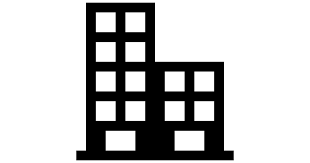 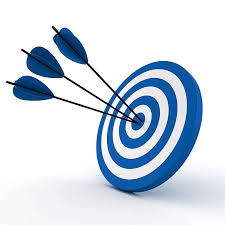 Lead applicant must be based in England
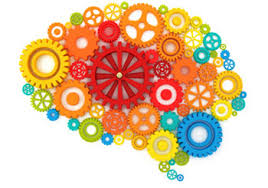 Must have proof-of-concept
Work plan must exclude animal studies
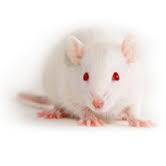 NHS organisation/service provider involvement
Challenge Awards
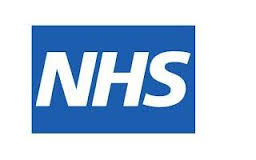 Must reach first in man as a minimum
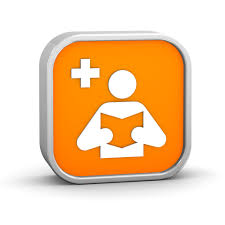 Challenge Awards
[Speaker Notes: Note: took out “R&D in remit”]
Key facts
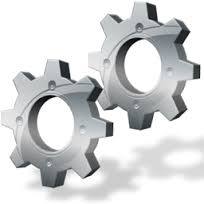 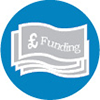 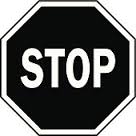 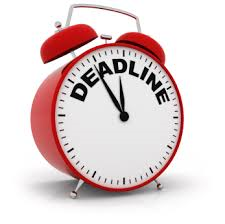 Application process
Timelines
What we do not fund
What we fund
R&D
 Health economics
 Regulatory
 IP & commercial
 Manufacturing
 Clinical trials up to Phase II
Basic research
 Small molecules
 Studies on animals and/or animal tissues
2 months from outline to short-listing
 6/7 months from outline to notification
2 stages
 rebuttal to peer reviewers
  panel presentation
[Speaker Notes: What we fund
Research and development of medical devices, active implantable devices and in vitro diagnostic devices
Product development required to enable a technology for clinical use; work packages may comprise all aspects around manufacturing, intellectual property protection, freedom to operate analysis and market analysis, business case development, etc
Research and development of techniques or technologies from a different industry sector, which could have a potential impact if applied in a healthcare setting
Feasibility studies if a technology from a sector other than health is being developed
Studies to provide data relating to safety and effectiveness of a device, including first-in-man and pivotal studies
Health economic analyses and clinical utility studies, looking at a device’s real-life implementation and use
CE marking and other regulatory requirements, including any associated safety trials
Activities associated with the adoption of new technology
Training associated with the implementation of new technology

What we do not fund
Minor or incremental changes to technologies or interventions in current clinical use
Projects involving small molecule drugs, stem cells, cosmetic products, work on animals or animal tissue
Early stage or basic research
Studies to improve the understanding of biological processes
Studies on the impact of interventions on service delivery and management]
Funding process
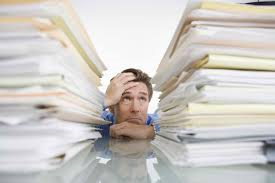 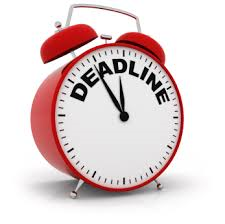 Stage 1
Hit the deadline!
Preliminary scrutiny
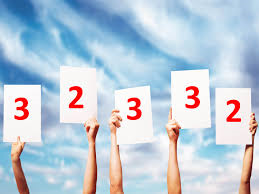 External peer & lay reviewers
Stage 2
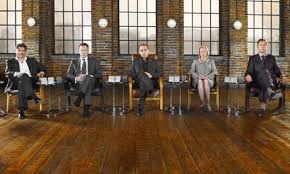 Panel assessment
Outcome notification
Ratification
Risk mitigation path
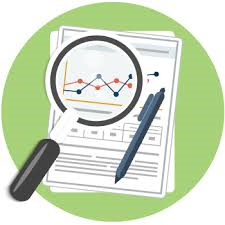 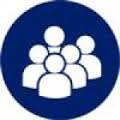 Due Diligence
Impact
Science scrutiny
IP & Commercial scrutiny
Financial scrutiny
Legal scrutiny
Periodic catch up 
on advancement and generated impact
Contracting
Monitoring
Post-project monitoring
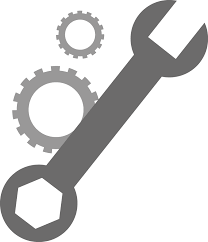 Enabling Delivery
Progress and financial reports
Milestone-based payments
Site visits
Research Steering Group 
Intellectual Property Management Group
A successful application
Proof-of-concept
Innovation
Clinical need and impact on NHS/patients
Project plan
&
Team
Regulatory
IP & commercial strategy
Patient and public involvement
NHS adoption
Value for money
Help!
NIHR Infrastructure
Research Design Service
Health Technology Cooperatives
Diagnostic Evidence Cooperatives
Clinical Research Network

Academic Health Science Network (AHSN)

University of Leeds 
In-house technology transfer experts

i4i Secretariat
Medtech and In vitro diagnostic Cooperatives (MICs) from 2018
i4i@nihr.ac.uk
020 8843 8015
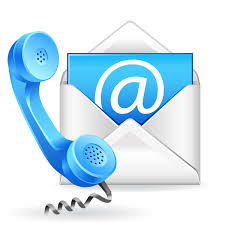 i4i Product Development Awards: Call 15
Thank you
i4i – Invention for Innovation
NIHR Central Commissioning Facility
15 Church Street
Twickenham TW1 3NL

Contact us for advice and specific guidance:
T 020 8843 8015
E i4i@nihr.ac.uk
W https://www.nihr.ac.uk/funding-and-support/funding-for-research-studies/funding-programmes/invention-for-innovation/
Disclaimer: Please note that  all case studies  present independent research funded by the NIHR . The views are those of the author(s) and not necessarily those of the NHS, the NIHR or the Department of Health.